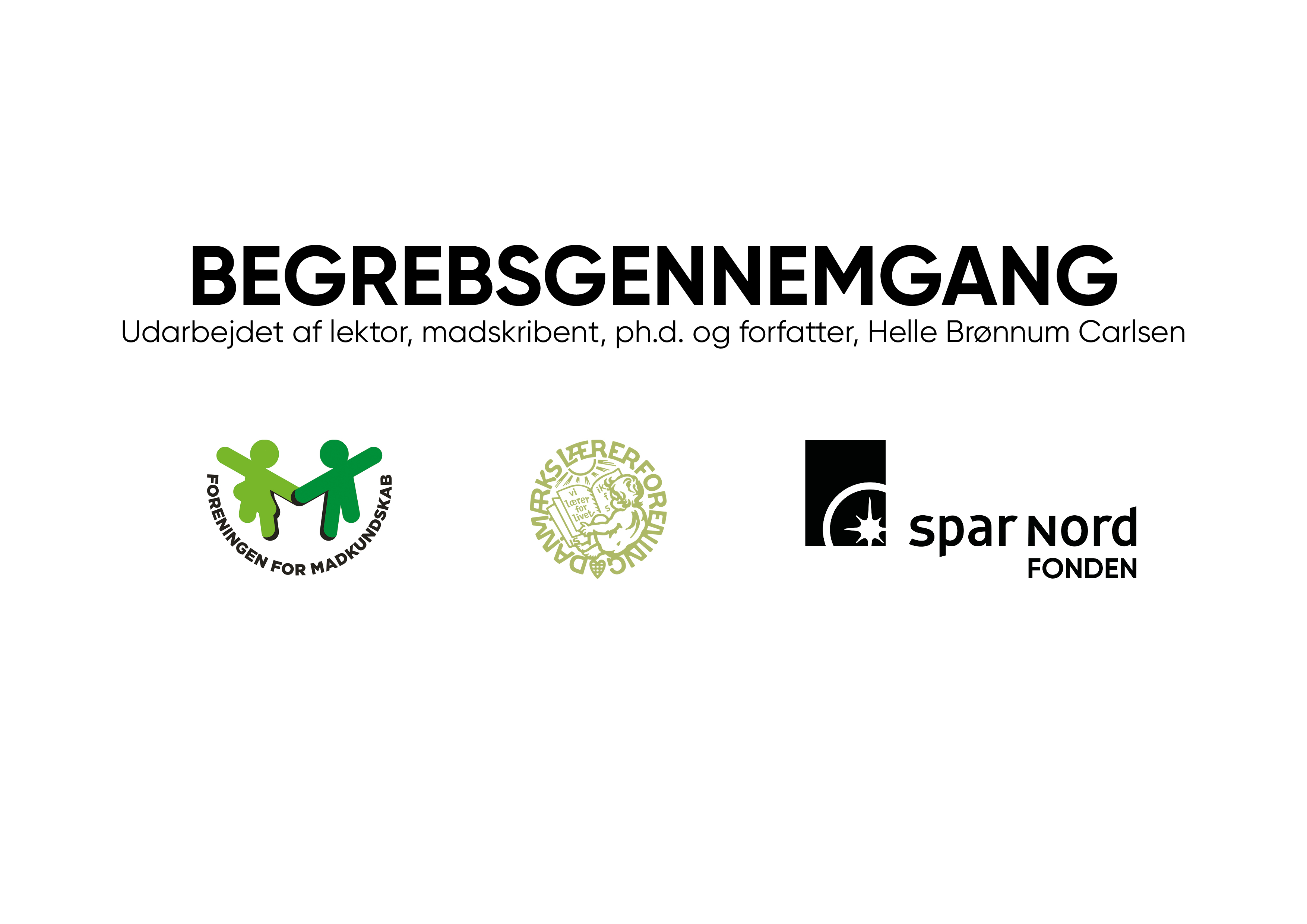 Bæredygtighed og det 12. verdensmål
Bilag til lærervejledningen
Bæredygtighed
Det sociale
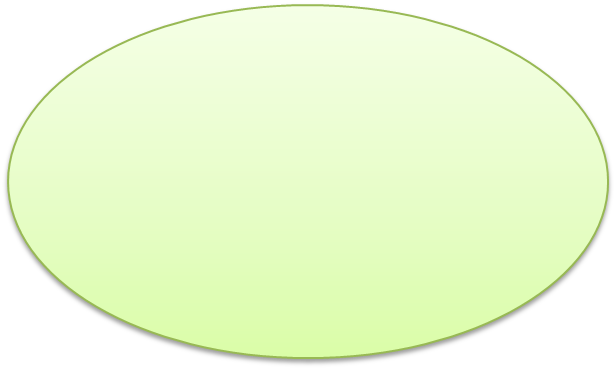 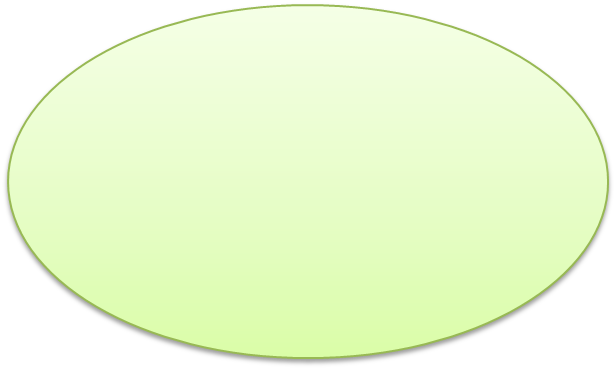 BÆREDYGTIG
Miljøet
Økonomi
De 17 verdensmål
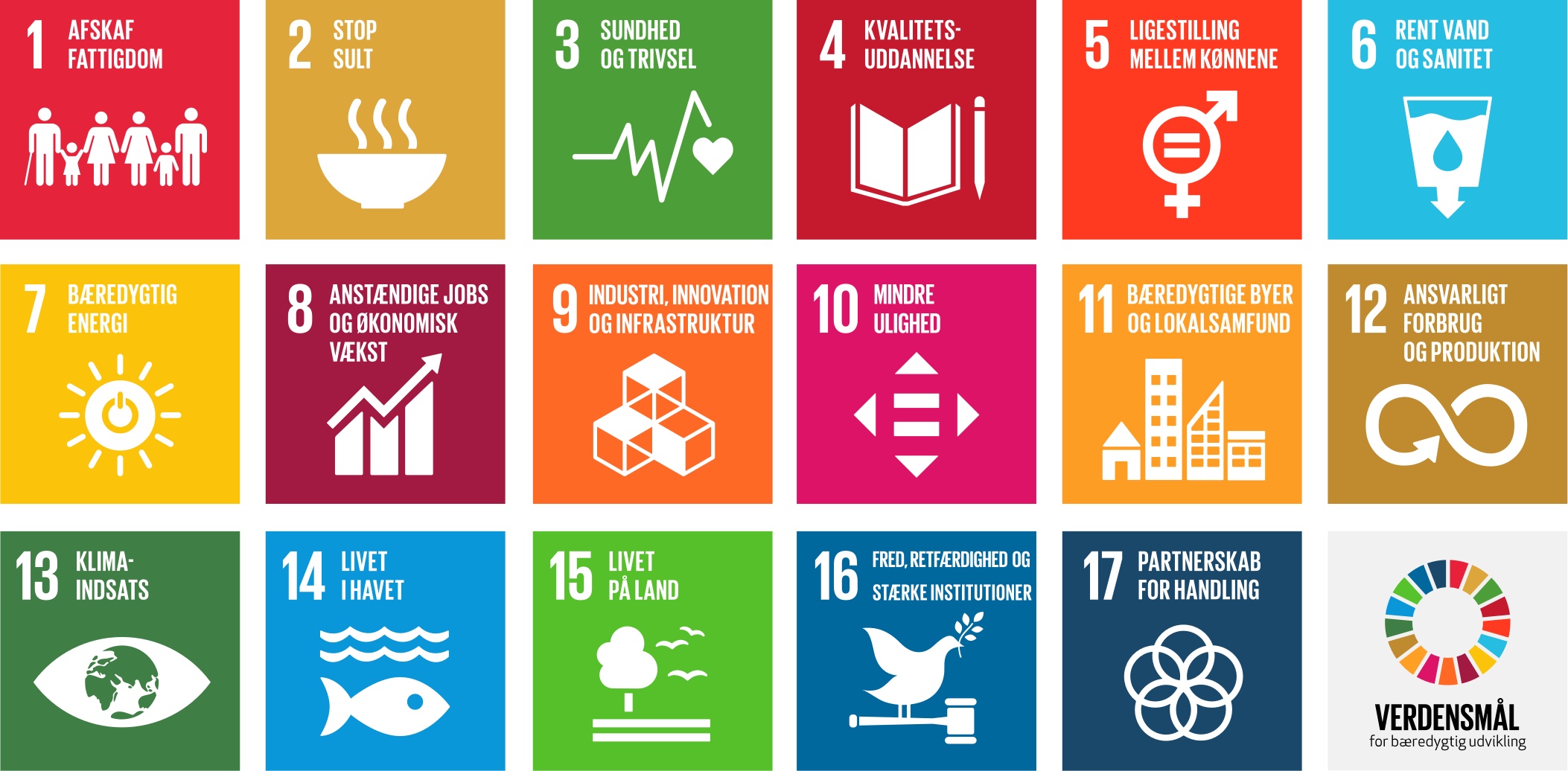 ISÆR
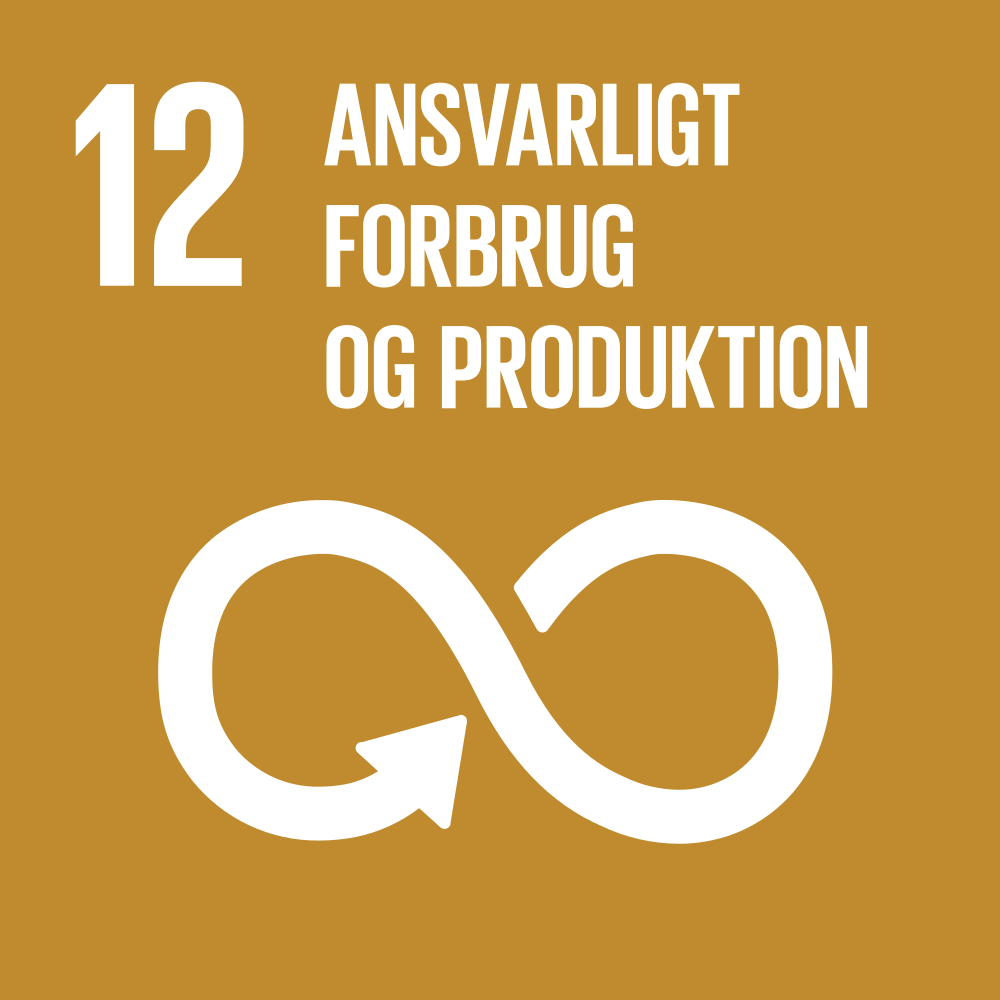 Miljømæssig bæredygtighed
MINDSK DIT CO2 AFTRYK
Metangasser
Lattergas
Transport og forarbejdning
Ødelæggelse af CO2 omsættere
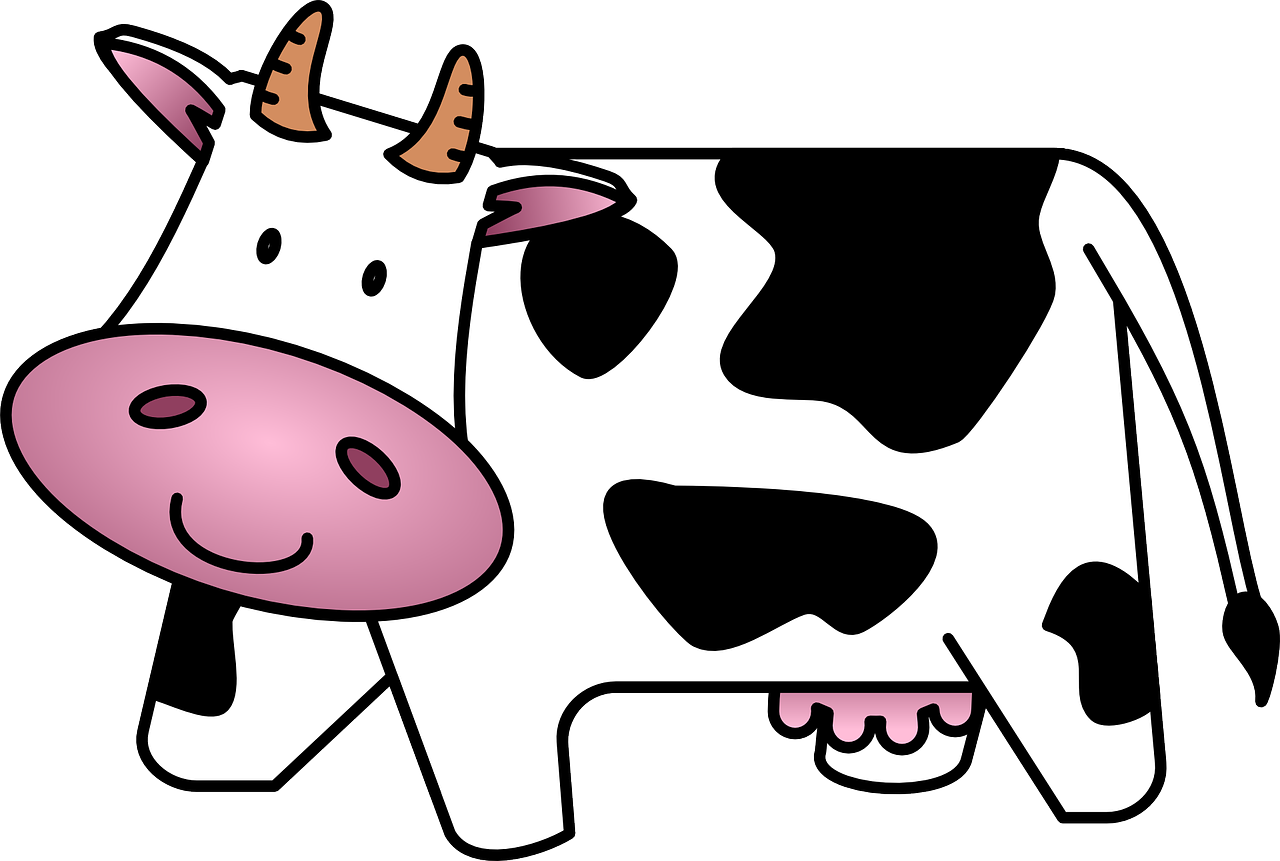 Miljømæssig bæredygtighed CO2 aftryk
Miljømæssig bæredygtighedHVEM ER CO2 SYNDERNE?
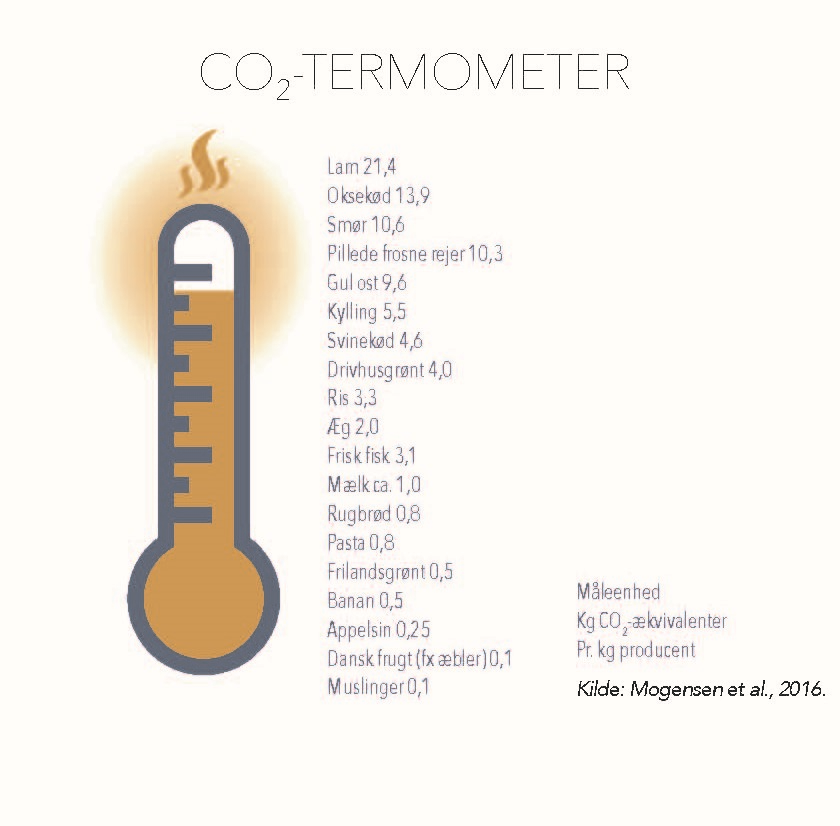 Miljømæssig bæredygtighedPesticider
PESTICIDER bruges bl.a. til at:
Bekæmpe skadedyr
Bekæmpe mikroorganismer
Bekæmpe ukrudt
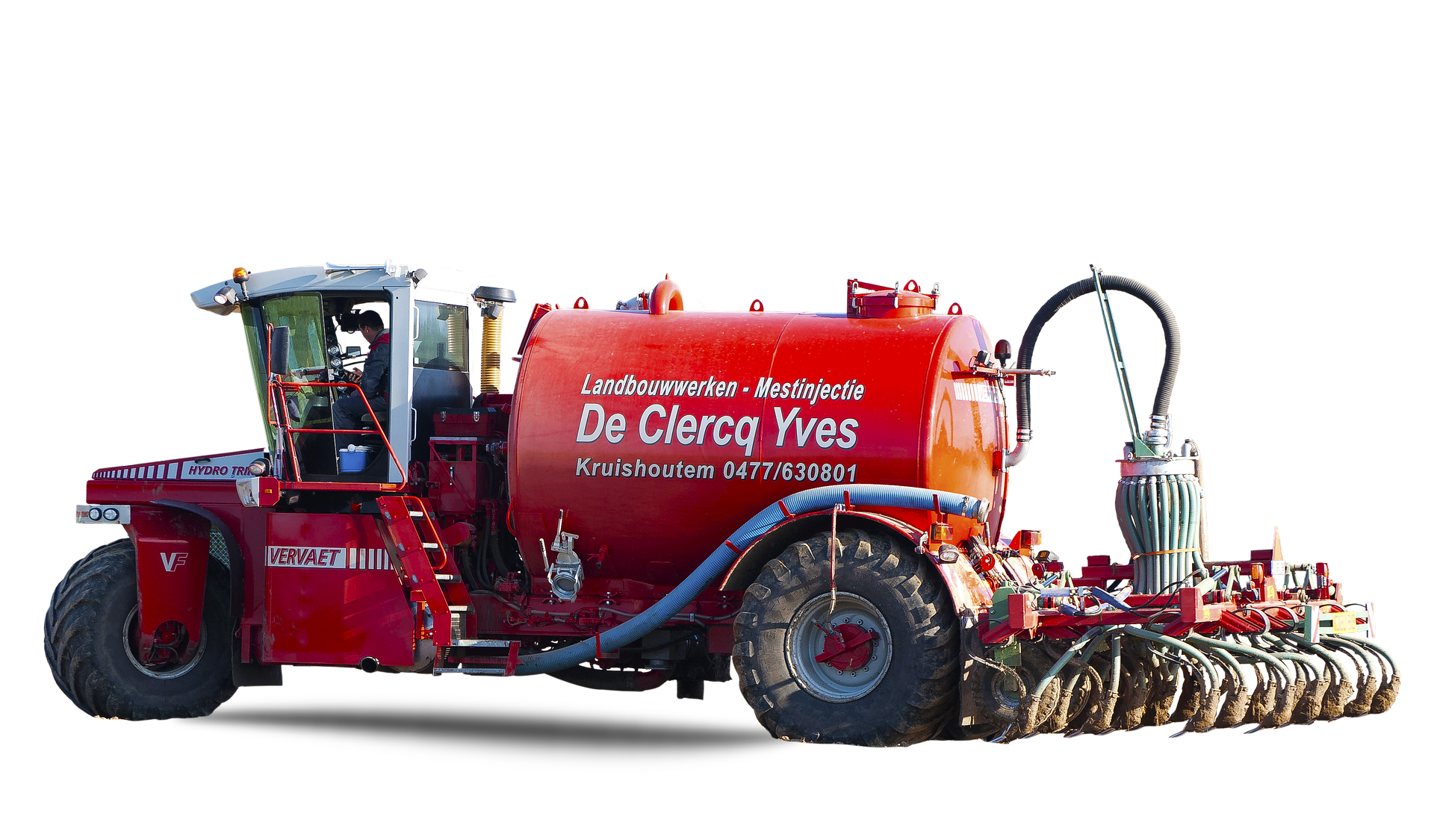 Miljømæssig bæredygtighed
SPRØJTEGIFTE OG OVERGØDNING
Pesticider
Handelsgødning og jordbrugskalk
Miljøfremmede stoffer
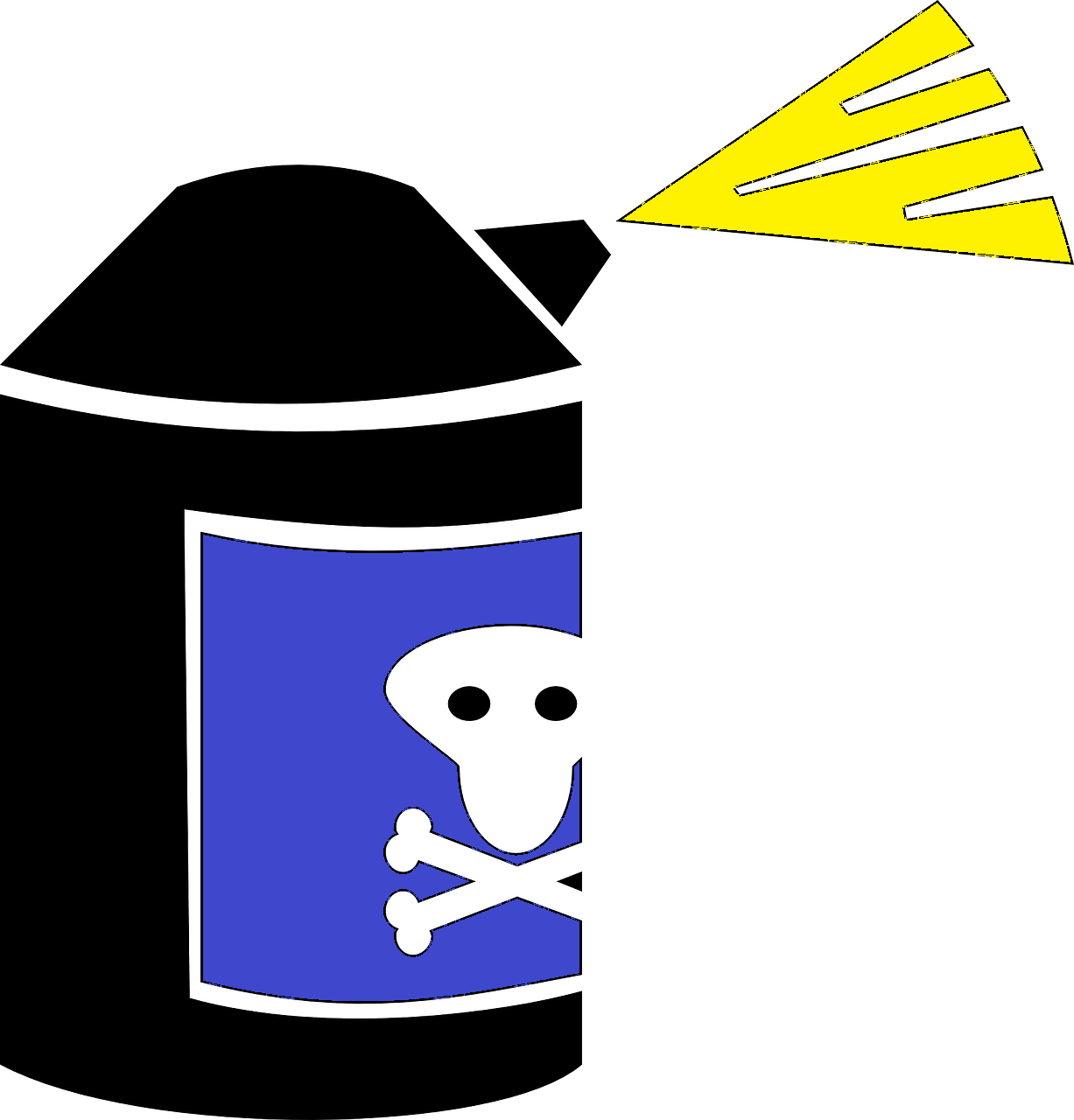 Miljømæssig bæredygtighedGødning og kalk
Gødning og kalk skal få planten til at vokse, men kan også give:
For mange tungmetaller (giftige)
For hurtigt voksende grøntsager
Få os til at glemme, hvad jorden egentlig egner sig til
Få os til at glemme variationens muligheder
Miljømæssig bæredygtighedMiljøfremmede stoffer
Miljøfremmede stoffer kan du mindske ved:
At tjekke dine rengøringsmidler
At tjekke dine hudplejeprodukter
At tjekke bløde plastikprodukter
Miljømæssig bæredygtighed
SÆSON OG NÆRHEDSPRINCIP:

Efterår
Vinter
Forår
Sommer
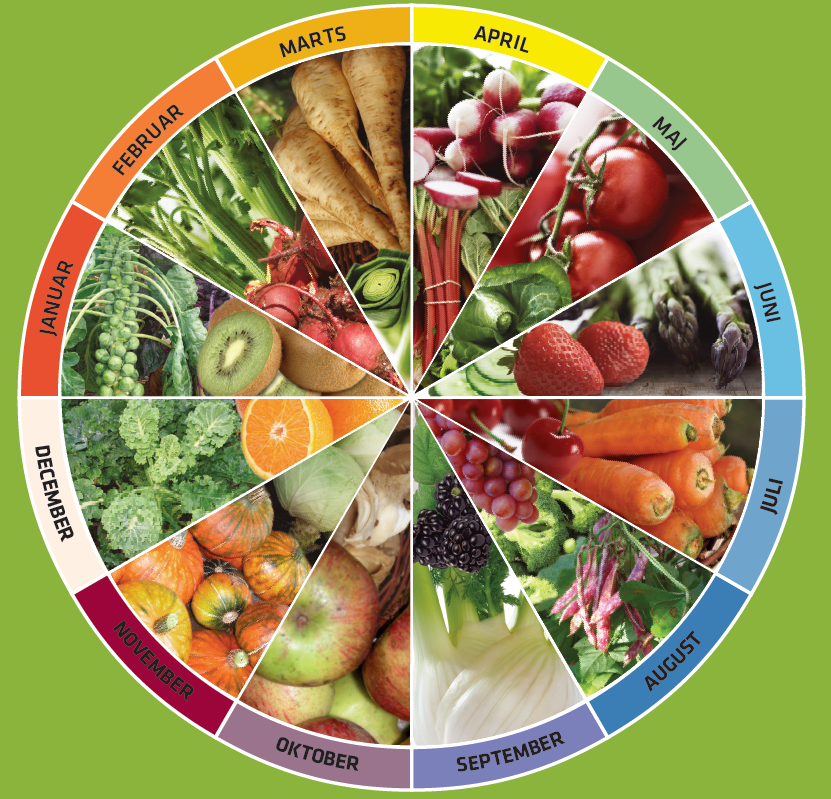 SOCIAL BÆREDYGTIGHED
Sporbarhed
Mærkning
Tomater
Bananer
Sukkerrør
Kaffe
Chokolade
Med mere
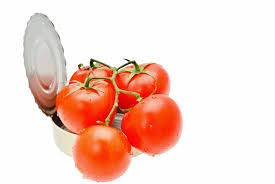 [Speaker Notes: Se Danwatch: http://danwatch.dk/dw-content/uploads/2017/09/Danwatch_Tomaternes-lange-vej-til-din-pizza_Elevmateriale_w.pdf]
Social bæredygtighedFN’s rettigheder
FN’s retningslinjer for menneskerettigheder og erhvervsliv blev enstemmigt vedtaget af FN’s Menneskerettighedsråd i juni 2011. Retningslinjerne siger at:
Staterne har pligt til  at respektere, beskytte og håndhæve menneskerettighederne.
Virksomhederne har pligt til at overholde gældende love og respektere menneskerettighederne.
Alle borgere skal have mulighed til at kunne klage til myndigheder, hvis deres rettigheder bliver krænket.
Økonomisk bæredygtighed
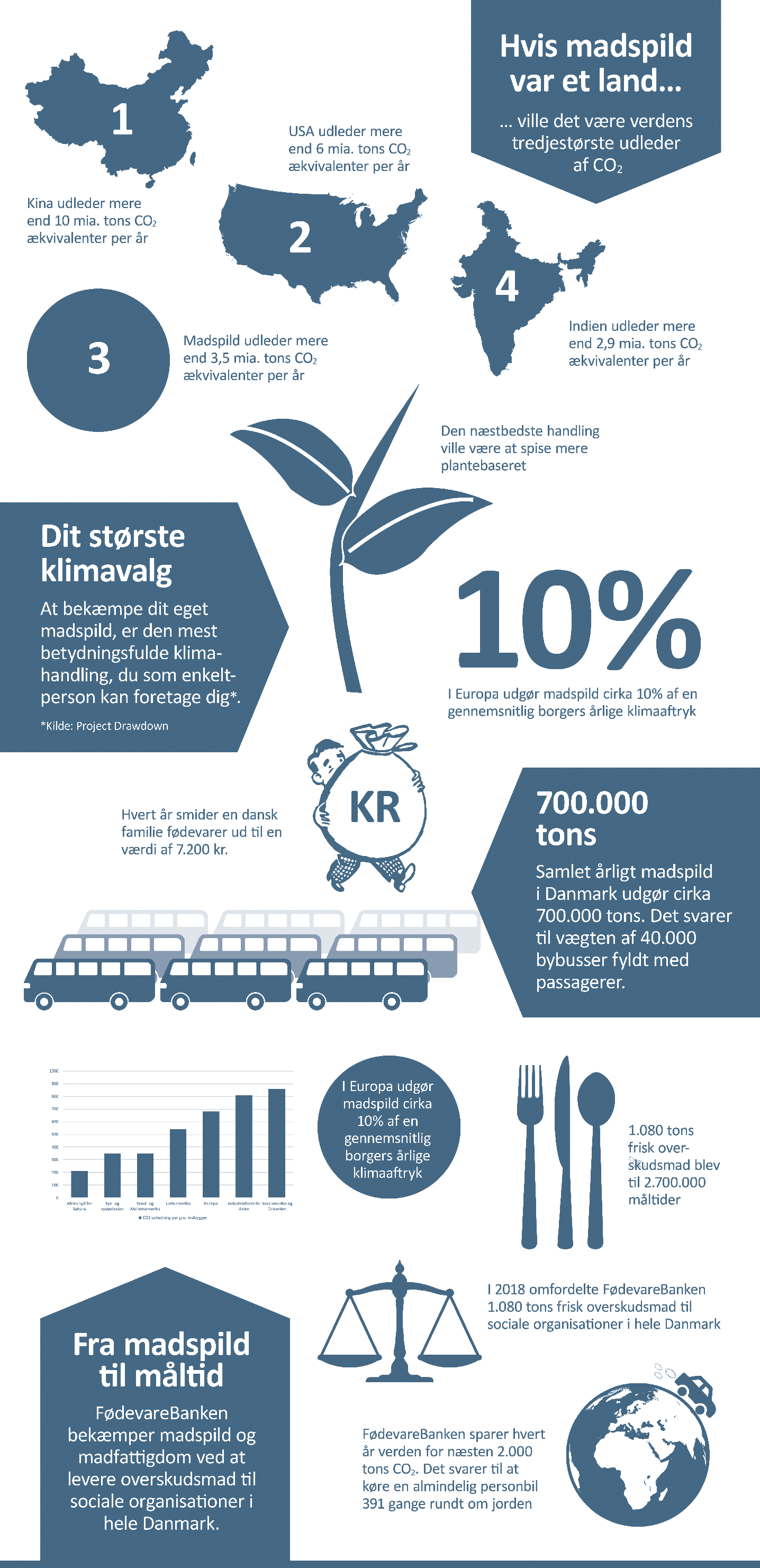 Ressourcer

STOP MADSPILD
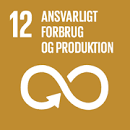 Økonomisk bæredygtighed og madspild
Madspild er spild af mange flere ressourcer end kun den enkelte fødevare. Der bruges nemlig mange ressourcer – som energi, vand og råvarer – på at producere mad. Det kaldes produktets skjulte ressourceforbrug.
Så mange ressourcer kræver det at producere mad:
Der bliver brugt 46 kg ressourcer for at producere 1 kg oksekød.
Der bliver brugt 21,2 kg ressourcer til at producere 1 kg svinekød.
Der bliver brugt 24.000 liter vand til at fremstille 1 kg chokolade.
Der bliver brugt 6.900 liter vand til at fremstille 1 kg hasselnødder.
Der bliver brugt 3.400 liter vand til at producere 1 kg ris.

Kilde: www.brugmerespildmindre.dk og www.mindremadspild.dk
Madspild
MADSPILDSå meget smider vi ud
MADSPILDMadspild belaster CO2aftrykket
Grafikken er fra www.stopspildafmad.org
UNDGÅ MADSPILDKræver kreativ tænkning
UNDGÅ MADSPILDUddybende teknikforståelse
UNDGÅ MADSPILDMan tager et kålhoved
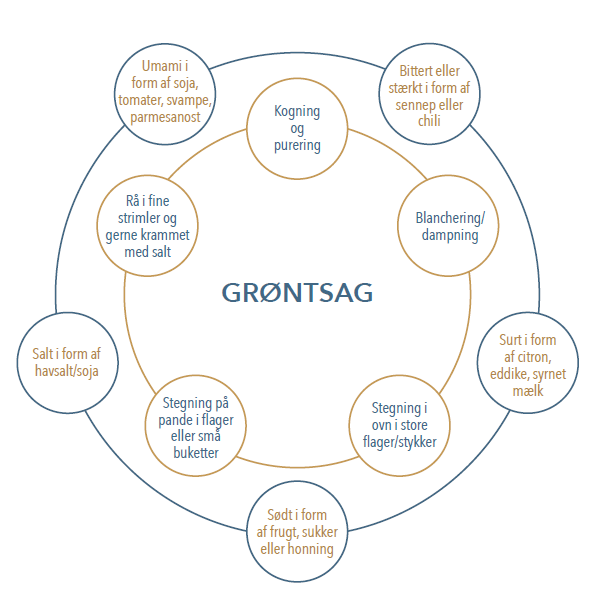 UNDGÅ MADSPILDSådan deler du en kylling
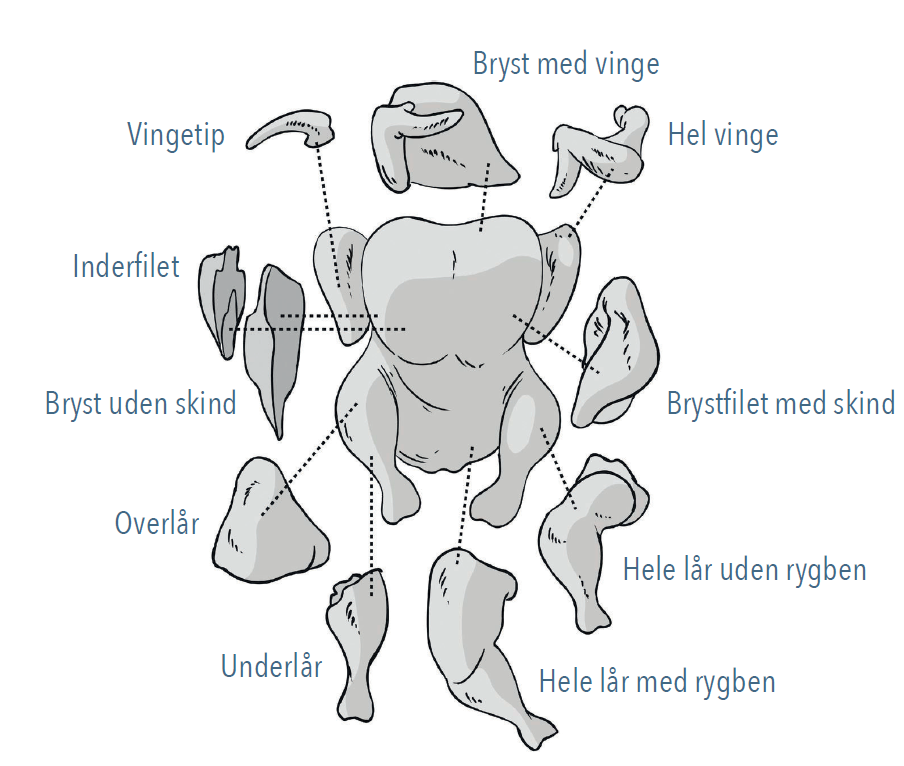